Кто знает прошлое – тот владеет будущим
Воронежский государственный университет- наследник Юрьевского императорского университета. Основан – в 1918 г.
Обладает лучшей материально-технической базой среди ВУЗов в регионе и славится огромным интеллектуальным ресурсом.
В 2014 году завершено строительство нового общежития и начато создание бассейна для студентов и преподавателей ВГУ
Исторический факультет создан в 1940 году

В следующем году мы отмечаем 75-летие факультета. 

Исторический факультет был прародителем факультетов: 
Филологического
Журналистики
Международных отношений
На историческом факультете ВГУ обучают по следующим направлениям:
История
Политология
Социология
Документоведение и архивоведение
Востоковедение и африканистика
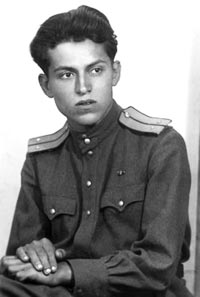 Алекса́ндр Ио́сифович Немиро́вский (1919 - 2007)
исследователь истории Древнего Рима и этрусской культуры, педагог, поэт, прозаик и переводчик. Доктор исторических наук. Основатель (и первый заведующий) кафедры истории древнего мира и древних языков Воронежского государственного университета. Первым среди российских учёных исследовал нурагическую культуру Сардинии и её связь с этрусками.
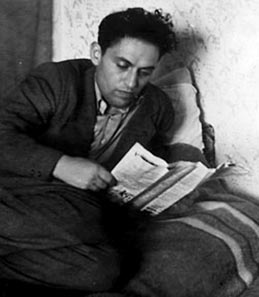 Автор более пятидесяти книг поэзии, исторических романов, учебных пособий и научных монографий, среди которых - Мифы древности. Ближний Восток, М. Лабиринт, 2001.
Михаил Дмитриевич Долбилов
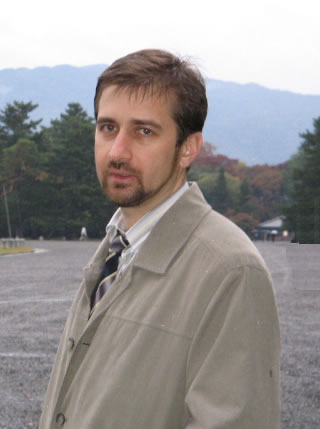 Профессор Исторического департамента Университета штата Мэриленд, известный специалист в области истории западных окраин Российской империи
Археологические исследования исторического факультета ВГУ:
Титчихинская экспедиция
Саркелская экспедиция
Дивногорская экспедиция
Новохоперская экспедиция
ФАНАГОРИЙСКАЯ ЭКСПЕДИЦИЯ
Выпускница
 исторического  факультета ВГУ
 Елена Арцибашева
 рядом с В.В. Путиным
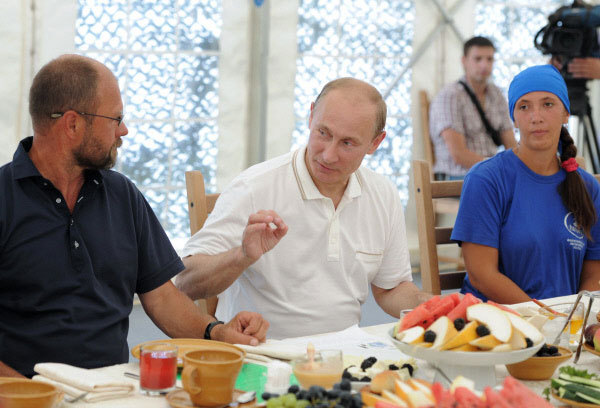 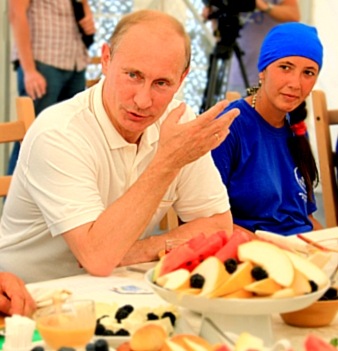 Премьер-министр Российской Федерации В. В. Путин
Аспирант исторического факультета ВГУ А. Ворошилов
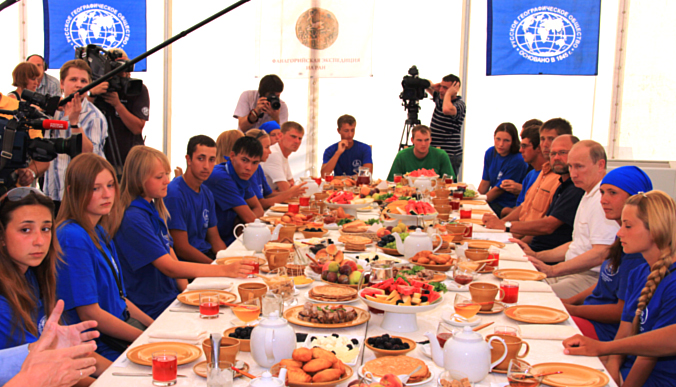 ВОРОШИЛОВАлексей Николаевич
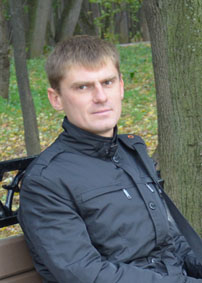 Выпускник исторического факультета ВГУ,
 кандидат исторических наук
С 2011 года – заместитель начальника Объединенной российско-палестинской Иерихонской экспедиции Института Археологии Российской Академии Наук.
Выпускники исторического факультета ВГУ неизменно востребованы на рынке труда
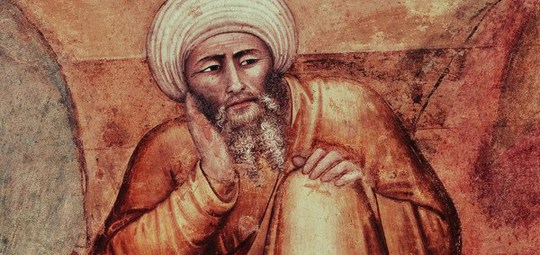 В 2015 году 
под патронажем Института Востоковедения Российской Академии Наук и Высшей школы экономики  на историческом факультете ВГУ открыта новая программа
 «Востоковедение и африканистика»
Руководство ВГУ оперативно реагирует на актуальные потребности общества 
и открывает новые направления обучения.
Восточное направление одно из важнейших направлений внешней политики России
Китай
Ближний Восток
Индия
Япония
Турция
Индонезия и Таиланд
Востоковедение – своевременное и крайне
 востребованное образование сегодня
Языковую подготовку будут осуществлять преподаватели из Института востоковедения РАН и Высшей школы экономики
ОАО «Электросигнал», 
ОАО «Воронежсинтезкаучук», 
ООО «Ангстрем Арредо», 
ЗАО «УГМК-Рудгормаш»,  
ОАО «Воронежская кондитерская фабрика», 
ОАО «Тяжмехпресс», 
ОАО Филиал "СИБУР-Русские шины", 
ОАО «БОРХИММАШ» (около 1000) и целый ряд других.
*По данным Воронежской торговой палаты (в предоставленном списке более 100 предприятий)
Востребованность специалистов со знанием
 восточных  языков, истории и культуры восточных стран 
не вызывает сомнения
На историческом  факультете работают: 



Для обучения по специальности «Востоковедение» привлечены специалисты из других ВУЗов и профессионалы с других факультетов.
Для успешной реализации первых выпусков студентов по программе «Востоковедение», на исторический факультет направлен академик РАЕН – Попенков Олег Николаевич.
54 кандидата наук
17 докторов наук
Качество обучения по специальности «Востоковедение» 
обеспечивают преподаватели высшей категории
Языковую подготовку будут осуществлять преподаватели из Института востоковедения РАН и Высшей школы экономики
Попенков Олег Николаевич
Академик РАЕН,
Окончил: 
В 1974 г. Военный институт иностранных языков, 
В 1987 г. Военно-политическую академию имени В.И. Ленина, 1987, специальность «Общественные науки»
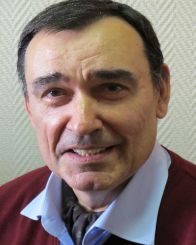 Помимо классического базового образования, в рамках специальности «Востоковедение» изучаются следующие дисциплины:
Дипломатический протокол
Базовые категории политической науки
Конфликтология
Культура Древнего Востока
Имперская политика европейский держав
Арабский мир и Россия: диалог культур
История Золотой Орды и т.д.
В реализации программы «Востоковедение» реализуются современные
методики обучения – тренинги, использование наглядных технических средств и т.д.
Практика
Студенты факультета регулярно проходят практику в Эрмитаже – в Санкт-Петербурге.
В Институте Востоковедения РАН – в Москве
В Палестинской экспедиции Института археологии РАН – в Иерусалиме